ΧΟΛΕΡΑ
Το βακτήριο Vibrio cholerae που προκαλεί την χολέρα
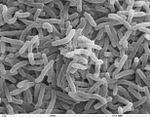 Η χολέρα οφείλεται στην κατανάλωση νερού, γάλακτος, ή τροφών που έχουν μολυνθεί εξαιτίας των ανθυγιεινών τρόπων λειτουργίας των συστημάτων ύδρευσης και αποχέτευσης.
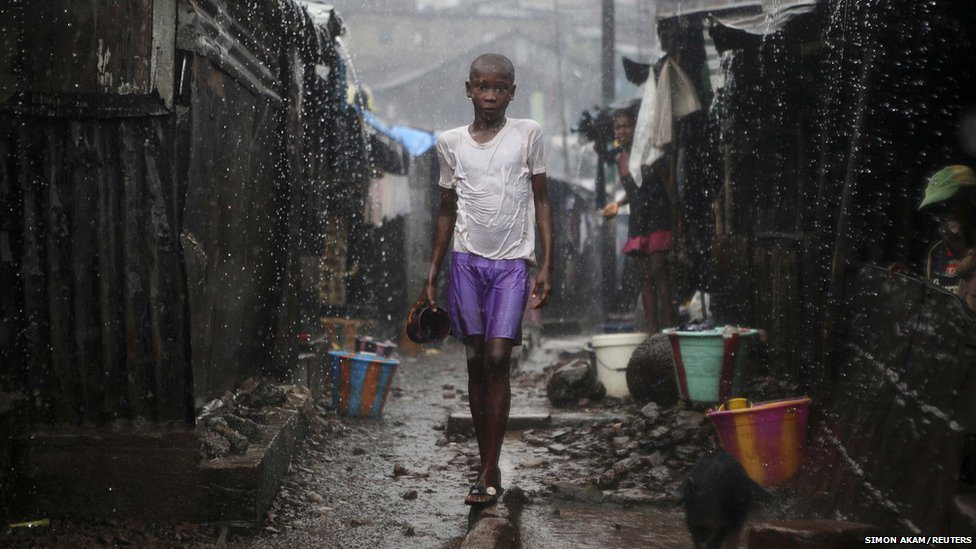 Αυτό  που  κάνει  το  βακτήριο  της χολέρας,  είναι  να  παράγει   μέσα  σου μια  τοξίνη  η  οποία  προκαλεί  τρομερές διάρροιες  και  εμετούς
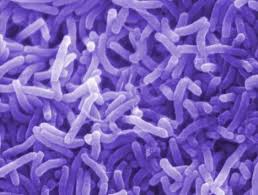 ΦΟΡΕΙΣ
Βρίσκεται  στα  λύματα  που  μολύνουν  το πόσιμο νερό και τα τρόφιμα  κύρια  πηγή  του  βακτηρίου είναι  ο  άνθρωπος  και  τα  ποντίκια

Αφρική: Γνωρίζεις  πως  πολλοί  θάνατοι  μικρών παιδιών  θα  μπορούσαν  να  είχαν  αποφευχθεί  αν είχαν  καθαρό  νερό  και  υπήρχαν  διαθέσιμοι  ηλεκτρολύτες  σε  περίπτωση  κάποιος  πάθαινε  διάρροια.
Η ΕΠΕΚΤΑΣΗ ΤΗΣ ΧΟΛΕΡΑΣ ΜΕ ΚΟΚΚΙΝΟ ΧΡΩΜΑ
ΔΟΝΑΚΙΟ ΧΟΛΕΡΑΣ
Πρωτοεμφανίστηκε  στην  Αγγλία, 1832
Παράγει  ισχυροί  εντεροτοξίνη  που προκαλεί  διαταραχή  των  ηλεκτρολυτών
Θεωρείται  αναδυόμενο  παθογόνο
Έχει  προκαλέσει   πολλές  επιδημίες  τα  τελευταία 15  χρόνια  (Βεγγάλη  1992)  και  μια  πανδημία  στην Ν.Αμερική(1.000.000  κρούσματα  και 10.000 θάνατοι)
Ευνοείτε  από  χαμηλό  επίπεδο   υγιεινής
ΜΕΤΑΔΟΣΗ ΧΟΛΕΡΑΣ
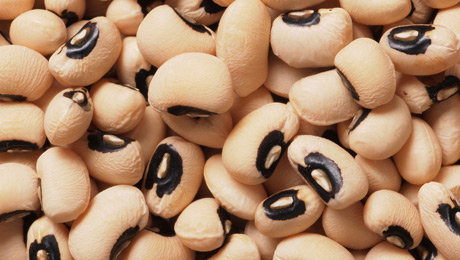 Μολυσμένο  νερό

Μολυσμένα  άτομα

Κακές  συνθήκες  υγιεινής 

Έντομα  και  τρωκτικά  στους  χώρους  παραγωγής και  επεξεργασίας  τροφίμων
ΣΥΜΠΤΩΜΑΤΑ
Η χολέρα είναι μια μόλυνση που προκαλείται από το βακτήριο Vibrio  cholerae. Η αρχή της ασθένειας είναι γενικά ξαφνική, με τις περιόδους επώασης να ποικίλλουν από 6 ώρες σε 5 ημέρες. Κοιλιακοί μυϊκοί σπασμοί, ναυτία, εμετός, αφυδάτωση και κλονισμός είναι μερικά συμπτώματα. Μετά από σοβαρή απώλεια υγρών και ηλεκτρολυτών, μπορεί να επέλθει ο θάνατος.
ΔΙΑΓΝΩΣΗ
Η χολέρα  μπορεί  να  επιβεβαιωθεί   μόνο  από  την απομόνωση  του  υπεύθυνου  μικροοργανισμού  από  τα  κόπρανα  των μολυσμένων  ατόμων. Η  διάγνωση του  βακτηρίου  πραγματοποιείται  με την  καλλιέργεια  του  μικροοργανισμού  από  τα  κόπρανα ενός  ατόμου  ή  από  το  αίμα  των  ασθενών  με σηψαιμία.
ΘΕΡΑΠΕΙΑ
Το  νερό  και  η  αντικατάσταση των  ηλεκτρολυτών  είναι  οι κύριες  θεραπείες  για  την  χολέρα, καθώς η  αφυδάτωση  και  η  διάλυση  των  ηλεκτρολυτών συμβαίνουν  πολύ  γρήγορα. Η  γρήγορη  θεραπεία  κατά της  αφυδάτωσης  είναι  λειτουργική, ασφαλής  και  φτηνή.
Έχουν  χρησιμοποιηθεί  και  μερικά  αντιβιοτικά  για  την θεραπεία  της  χολέρας. Το  κύριο  αντιβιοτικό  που χρησιμοποιείται  είναι η  ουσία  τετρακυκλίνη(tetracycline) ωστόσο  και  αυτό  έχει  δείξει  να έχει  ορισμένες δυσκολίες  στην  πλήρη  ίαση  της  ασθένειας.
Ακολουθει ένα 4λεπτο βιντεο με την μεταδοση της χολερας ετσι όπως δεν προκειται να την εχεις φανταστει ποτε..
https://www.youtube.com/watch?v=jG1VNSCsP5Q
BY

Nώντας Φρέρης

Ιάσονας Ζαβός